Computer Science
New Graduate Student
Welcome & Orientation
Dr. George MarkowskyGraduate Coordinator 
(gradcoord@umsystem.edu)

Computer Science Department
(csdept@umsystem.edu)

August 14, 2019
Welcome
Faculty Introductions
Student Introductions
Office of Graduate Studies
Centralized graduate studies office for the entire Missouri S&T campus
Process all graduate forms for all graduate certificate, master’s & doctoral students
Interpret graduate catalog/rules; advise students on the graduate catalog/rules
Check formatting for theses/dissertations
Keep students on track to graduate 

Graduate Studies Specialists
                                 Students with the 	                              Students with the 	      	                    Students with the 
                                    last names A                                             last names B-L		                     last names M-Z
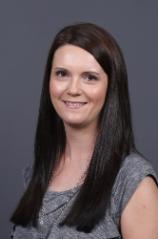 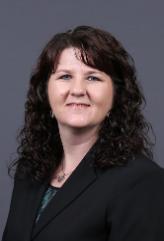 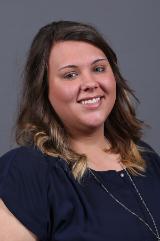 Sharon Matson             		             Jade Sinnott	                                                     Kathy Wagner
        matsons@mst.edu 	                           sinnottj@mst.edu                                       wagnerkc@mst.edu
Student Advising Hours
Monday - Friday
9:00 am -11:30 am - Appointment Only
2:00 pm - 4:00 pm - Open Advising
G8 Norwood Hall
Graduate Degree Programs
M.S. – study beyond the B.S.
In depth, advanced
Ph.D. – study beyond the M.S.
Original Research Contribution

MS vs. Ph.D.	
All MS courses apply to your Ph.D.
Primary focus is research
Curriculum IssuesM.S. Program – 31 Hours
Without Thesis
15 hours 6xxx level CS lecture courses
1 semester of Seminar course CS 6010 (one credit hour)
3 hour out-of-department course
CS 5200– Algorithms
With Thesis
6-9 hours research credit CS 6099
9 hours 6xxx level CS lecture courses
1 semester of Seminar course CS 6010 (one credit hour)
3 hour out-of-department course
CS 5200 - Algorithms
Research vs. Coursework Option
Thesis 
Significant research work in area of interest
Research Group vs. Individual
Career Opportunities
Curriculum Issues
Ph.D. Program – 72 Hours
15 hours 6xxx level courses
3 hour out-of-department course
3 semesters of Seminar course CS 6010 (One credit 	hour per semester, three semesters)
CS 5200 – Algorithms
At least 24 hours of CS 6099 research
At least 24 hours of courses
Other courses prescribed by Ph.D. Committee
PhD Qualifier Part 1 – Broad Knowledge
Student selects five 5000/6000-level CS lecture courses
Mandatory course: CS 5200 – Algorithms (unless CS 5200 was waived by the GPPC)
At least two additional 5000-level courses
Courses taken as part of Missouri S&T undergraduate curriculum also count
Non-qualified courses
Seminar/paper reading courses as determined by the GPPC 
Courses taught by non-CS faculty are not allowed (faculty with courtesy appointments in the CS department are counted as CS faculty for this purpose)
Passing Criterion
A minimum grade of B on each course
A minimum GPA of 3.5 averaged on the five selected courses, taken during or before the first three semesters of the student’s Ph.D. program
When a student makes below B on CS 5200, offer one more attempt to make B or higher on each exam in CS 5200 in the subsequent semester. If the student’s advisor teaches CS 5200, then the GPPC will provide and grade alternative comprehensive exams. 
Out of the PhD program if the student fails the GPA requirement
PhD Qualifier Part 2 – Research Readiness
The student must declare a dissertation advisor

Dissertation advisor 
Provide a list of 10-15 papers fundamental to the student’s future research
This list is customized to the student’s research interest

GPPC 
Provide feedback to the advisor regarding the quality of the papers (note that this is merely meant to ensure a high standard, not to second guess the advisor in regard to appropriate papers)

Approval of the final list

Research Qualifier Exam Committee
At least 3 faculty members including: 
Dissertation advisor
At least one faculty member from GPPC
At least one faculty member who has closely related research expertise
All members must be graduate faculty
Dissertation advisor forms the exam committee
GPPC approves the final selection of the exam committee members

Format
    Written exam 
Each committee member provides 2-3 questions based on the reading list
The questions need to be reviewed and agreed by the exam committee
Oral exam 
A follow-up Q&A session where the committee members may ask any questions related to the selected papers and the written exam

Timeline
The number of attempts: 2

Deadline 
Must be completed by the end of the second year 
If the first attempt fails, the second attempt must wait for at least three months
Scheduling 
The reading list is given to the student as early as possible
Within the deadline, a student can schedule the exam with the exam committee at any time
Once the questions are given to the student, the student has one week to complete the written exam
The oral exam will take place ideally within the first two weeks after the completion of the written exam
CS 5200
Graduate material – not similar to any                 undergraduate courses
Placement
CS 5200 – Informal Exam by Dr. George Markowsky
You must take this course to graduate!
Dept. of Computer Science, Missouri S&TSpring 2019 Seminar SeriesSeminars – usually on Monday, 10:00 – 10:50 in CS 209  You are expected to attend!Seminar Coordinator:Dr. Bruce McMillinff@mst.edu573-341-6435 http://cs.mst.edu/studentopportunities/seminars/
CS 6010 Guidelines
Computer Science students enrolled in this course must attend at least N-2 seminars, where N is the total number of seminars. 
Enrolled students are required to write a report for each of the attended seminars. 
Report format:
Length 1-2 pages typed, single or double space
Font Type: Times New Roman, size: 11-12
Contents: 
Abstract 
Introduction and background 
Research contribution 
Future work 
Conclusion and your thoughts
Reports are due at most one week after the seminar 
Reports are graded based on the format, structure, readability, summarization of the talk, and impact on CS.
Out-of-Department Courses
Any 5xxx/6xxx level course not used in the undergraduate curriculum may be taken that is out of the field of Computer Science study.
Cross-listed courses with CS, taught by a CS professor are considered CS – in department – courses
ECE courses may be taken as out-of-department if not taught by CS faculty.
Out-of-Department Course Suggestions
Math & Stat
Stat 5643– Probability And Statistics
Stat 5644– Mathematical Statistics 
Math 5107– Combinatorics And Graph Theory
Math 5603– Methods of Applied Mathematics
IST – Information Science & Technology
Acceptable IST courses 
5251Technological Innovation Management and Leadership (but not also EMGT 5100 nor EMGT 5111) 
4257Network Economy 
4261 Information Systems Project Management (but not also EMGT 361) 
5168 Law & Ethics in E-Commerce (but not also CS 317) 
5885 Human Computer Interaction 
5886 Human-Computer Interaction Prototyping 
5887 Human-Computer Interaction Evaluation 
6887 Research Methods in Human-Computer Interaction 

Other IST courses with Advisor and Graduate Advisor approval only.
Deficiencies
Courses that must be made up within the first 2 semesters
Listed on your admission acceptance letter
If you have deficiencies, you will have a worksheet.  Take the worksheet to the faculty listed and they will give a placement test or you can enroll in an upper level equivalent course and score a “B” or better (see next slide) – Needs to have plan set up by September 1, 2019 or before your graduate forms can be processed.
Return completed sheet to department – CS 325
You must take care of this before you can Graduate!!!!!
Advising – If Not Already Done
Check out folder
Meet with faculty member about your program - today
Check-in folder in CS 325 (Folders need to be returned to office by 4:30pm today)
Get picture taken at the time you check in your folder
Go register in Parker Hall today
For every following semester, you will register with JOE’SS – you must be advised during advising week (announced by the registrar).  Failure to make an appointment will result in a hold on your registration.
Graduate Form I - MS
Plan of Study – Form I which can be found at http://grad.mst.edu/currentstudents/forms/
Must be Typed, no handwritten forms accepted
Must be filed within 1st 6 weeks of 2nd semester which is February 28, 2020 if not turned in by due date a hold on registration will be placed until received and no CPT forms will be signed until completed
Signed by Advisor – Non-Thesis
Signed by Advisor & committee – Thesis
Graduate Form I
Must be typed, no handwritten forms will be accepted by the Office of Graduate Studies!!!!
Graduate Form 5 - PhD
Appointment of Advisory Committee & Proposed Plan of Study – Form 5 which can be found at http://grad.mst.edu/currentstudents 
Must be typed, no handwritten forms
Must be filed after passing the part 1 of the Qualifier and part 2 Research Readiness
Signed by Advisor and committee members
Hold on registration if not filed
Graduate Form 5
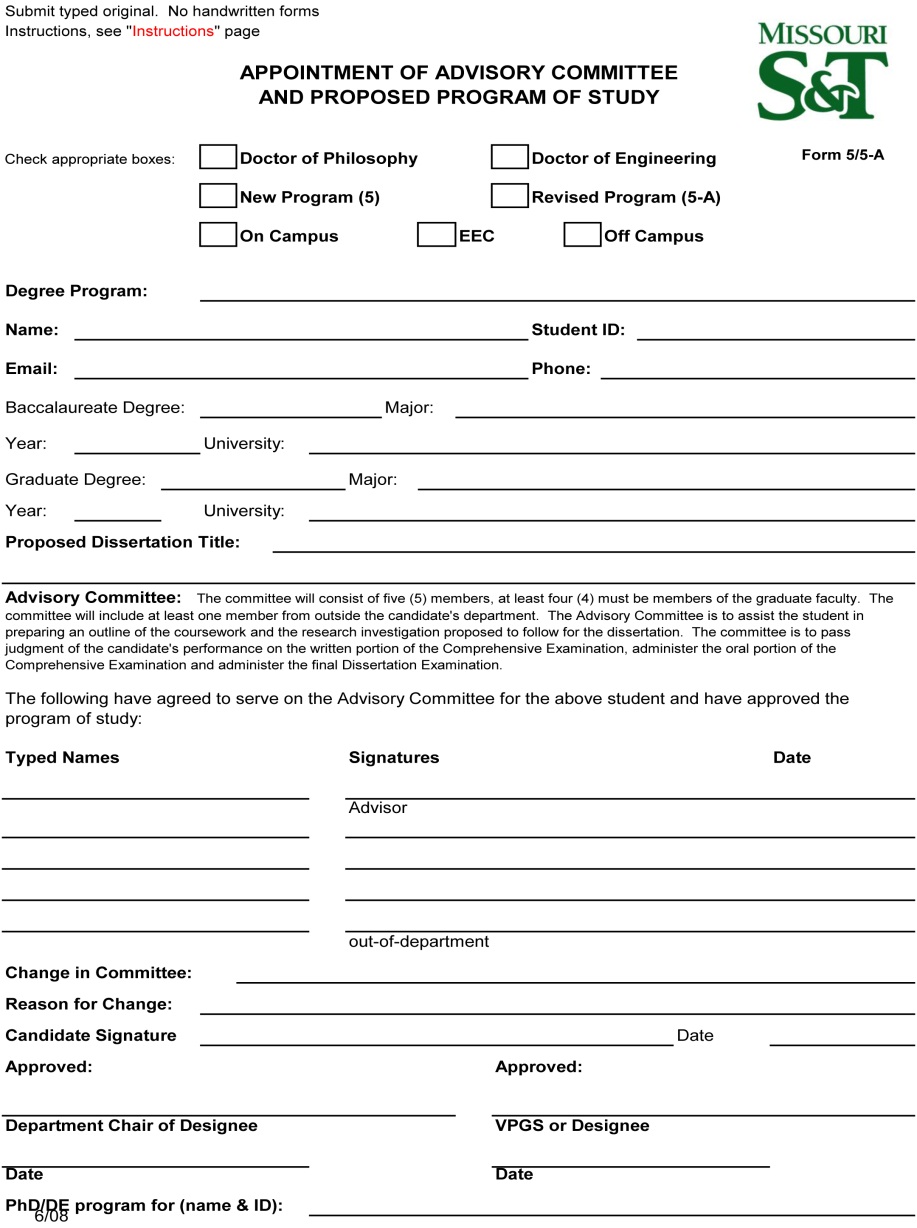 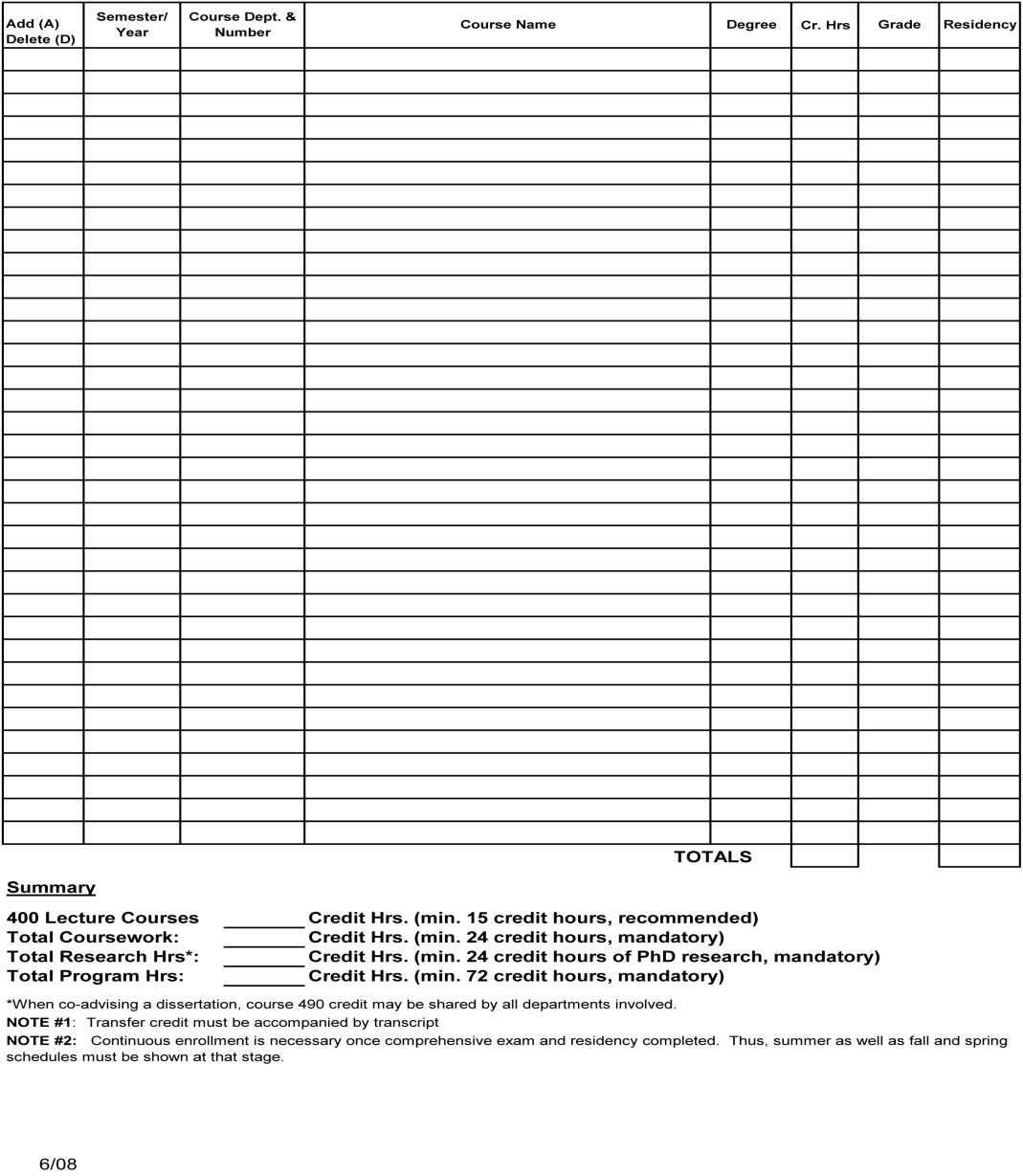 Must be typed no handwritten forms will be accepted by the Office of Graduate Studies!!!!
Advising – Add/Drop
You must get your advisor signature for adding/dropping of courses.
Any unapproved course changes will result in being out-of-status (below minimum registration).
Secretaries cannot sign add/drop – don’t ask them to!
Assistantships
Applying for assistantships
Limited # of assistantships
Fill-out application cs.mst.edu/prospectivestudents/scholarships/ and turn it into CS 325 and attach any helpful information.  These will be kept on file for a year
International Students
Sevis
In status
Minimum registration
Obey Form I
No changes without advisor’s permission!
Office Assignments & Labs
Offices only assigned to GTA’s and GRA’s
General computing laboratories: PC CLC’s, Cs213-Unix CLC, remote access
Academic Honesty
Be aware of campus academic honesty rules
Copying other’s work
Plagiarism 
Consult Student Academic Regulations for more details; http://registrar.mst.edu/academicregs/index.html
Equal Employment/Educational Opportunity – CRR 600.020
Sex Discrimination, Sexual Harassment and Sexual Misconduct in Education.
Sex Discrimination
Sexual Harassment
Sexual Misconduct
Stalking on the Basis of Sex
Dating/Intimate Partner Violence
Sexual Exploitation
Consent to Sexual Activity
Incapacitated or Incapacitation
Equal Employment/Educational Opportunity – CRR 600.020
Title IX 
If you feel you are a victim 
If you see someone else is a victim.
*Do not hesitate to report*
All university employees are mandated reporters if the victim is any of a student, employee, volunteer, or visitor
There are no negative consequences for reporting an incident and retaliation is prohibited
We want a safe and secure learning environment for all
Keeping in Touch
E-mails (S&T account) – READ YOUR EMAIL
cs.mst.edu
Departmental Facebook 
Missouri-ST-Computer-Science
Departmental Twitter 
STCompScidept
Seminars – usually on Monday, 10:00 – 10:50 in CS 209.  You are expected to attend!
Questions
Form 1?
Form 5?
Out of Department Courses?
Assistantships?
Advising?
CS 5200?
CS 6010
What to Do Next
Go see an advisor
Turn file in at CS 325
Then go to the Registrar’s Office & register for classes
Welcome to Missouri S&TComputer Science Department